Online sketches with random features
Nicolas Keriven

Ecole Normale Supérieure (Paris)
CFM-ENS chair in Data Science, « Laplace » post-doc

(PhD with Rémi Gribonval at Inria Rennes)

Paris Science and Data, Apr. 5th 2018
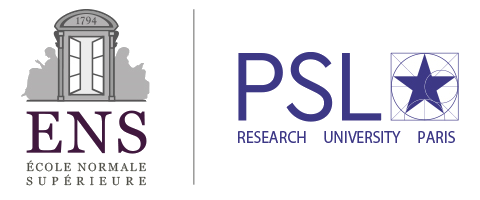 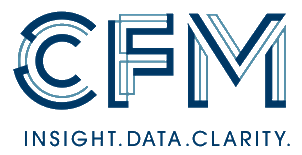 Online sketches
Database
Task
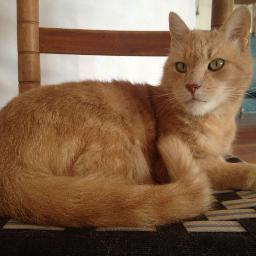 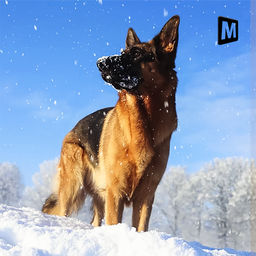 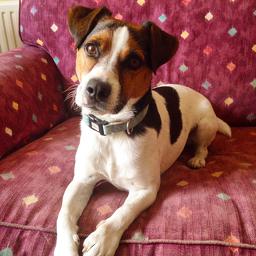 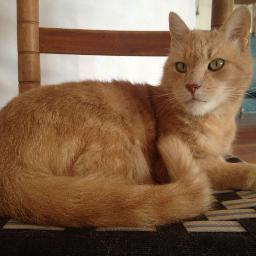 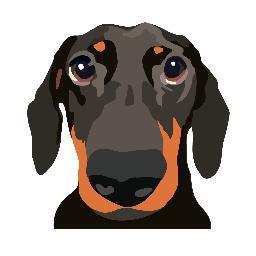 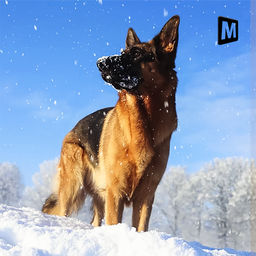 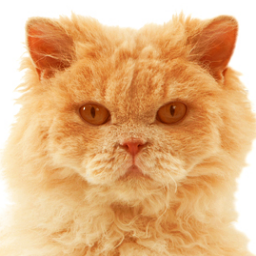 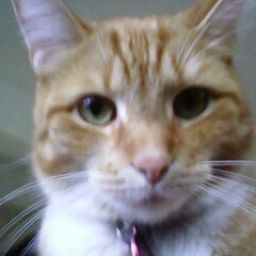 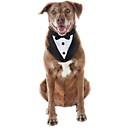 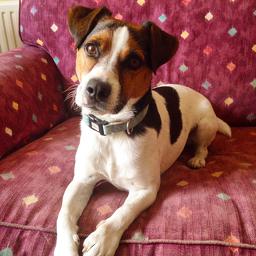 Learning
Clustering


Classification


etc…
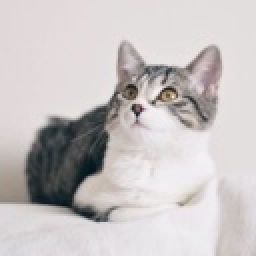 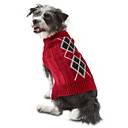 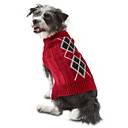 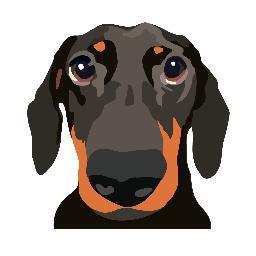 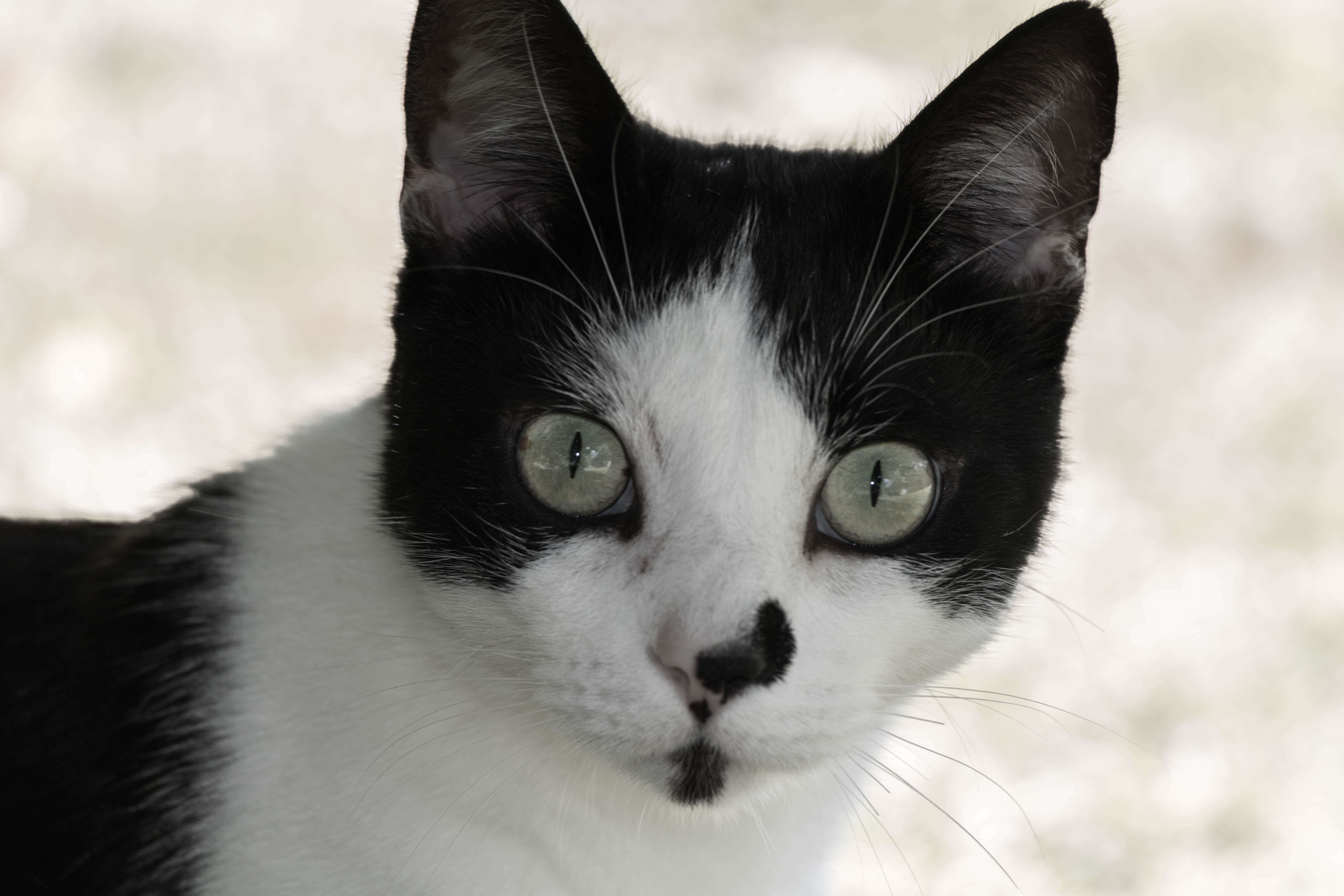 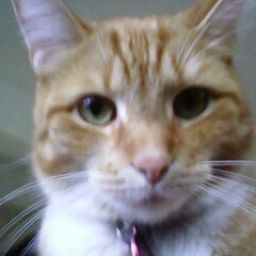 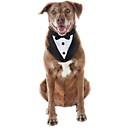 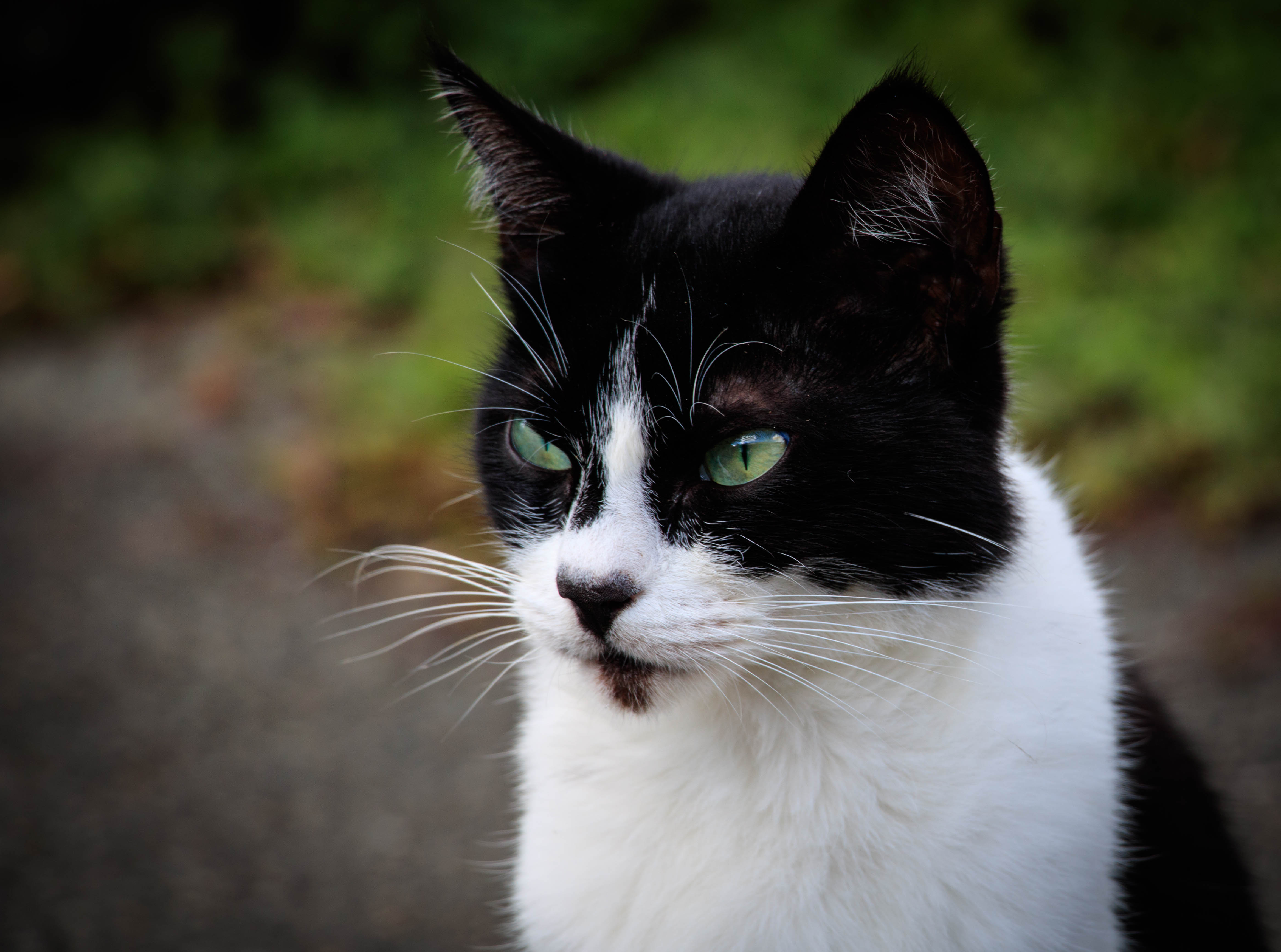 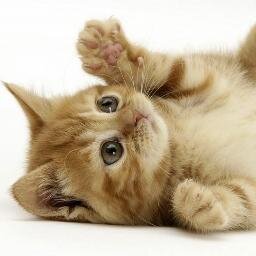 = cat
Distributed database
?
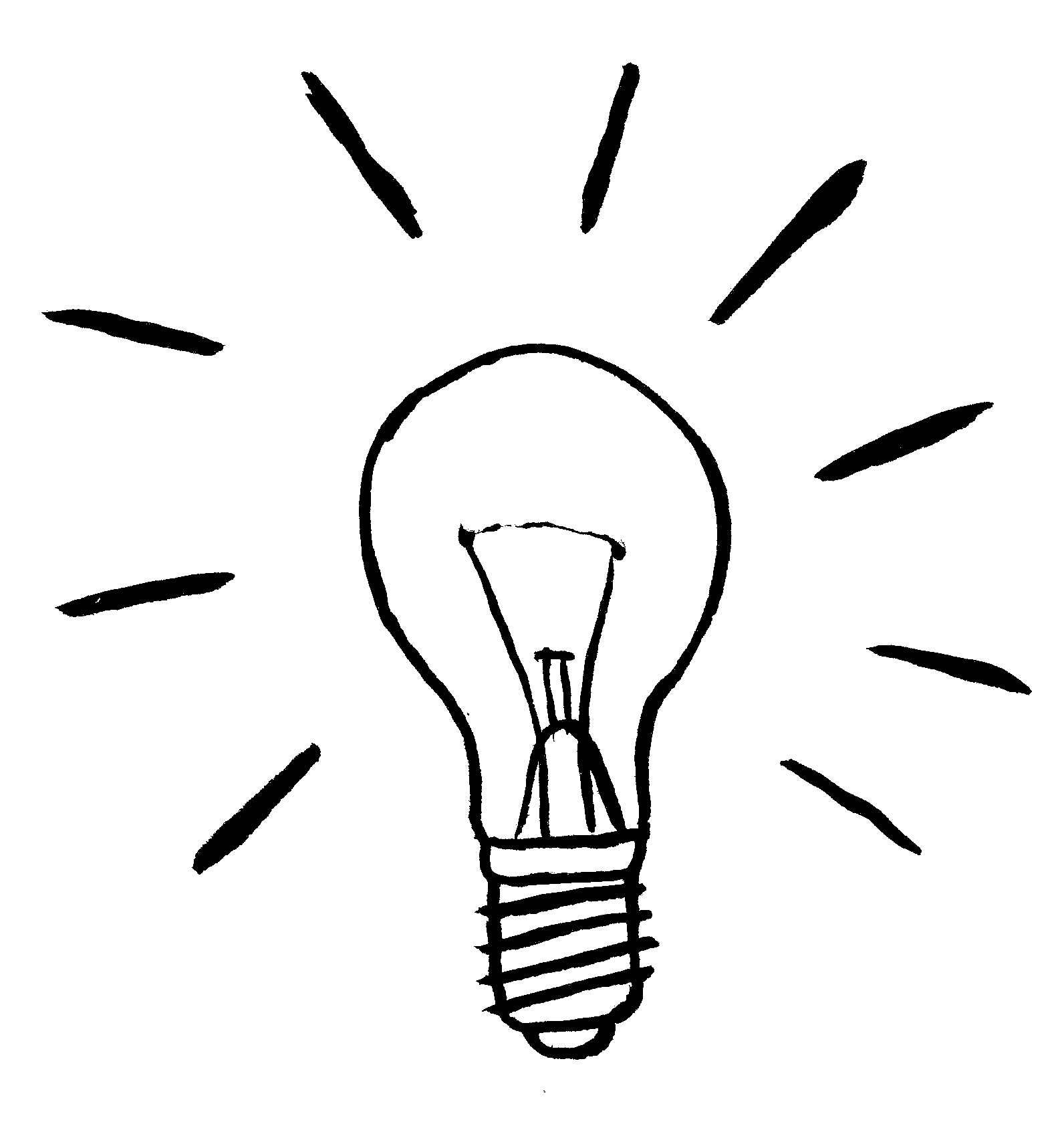 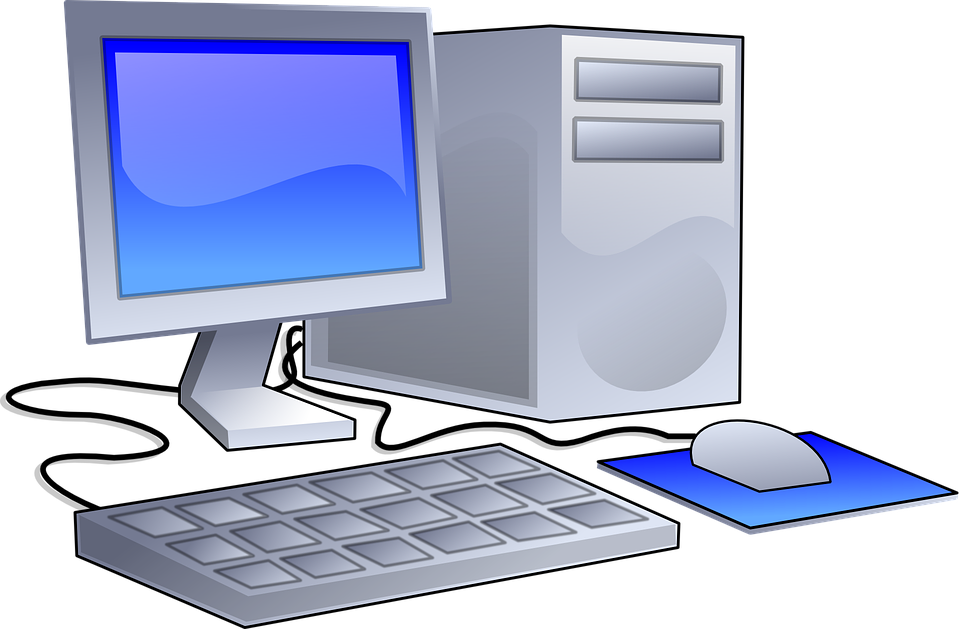 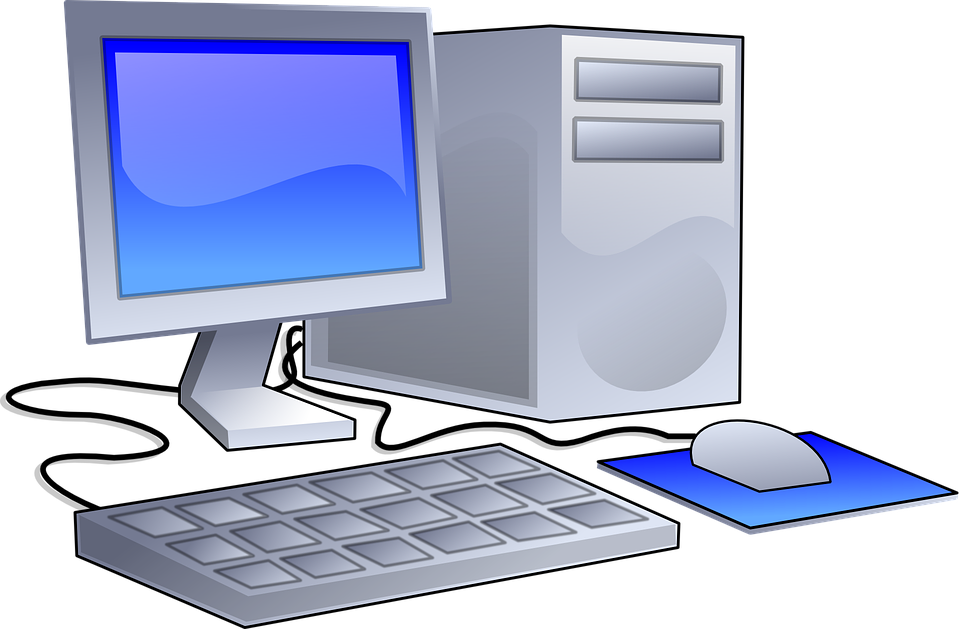 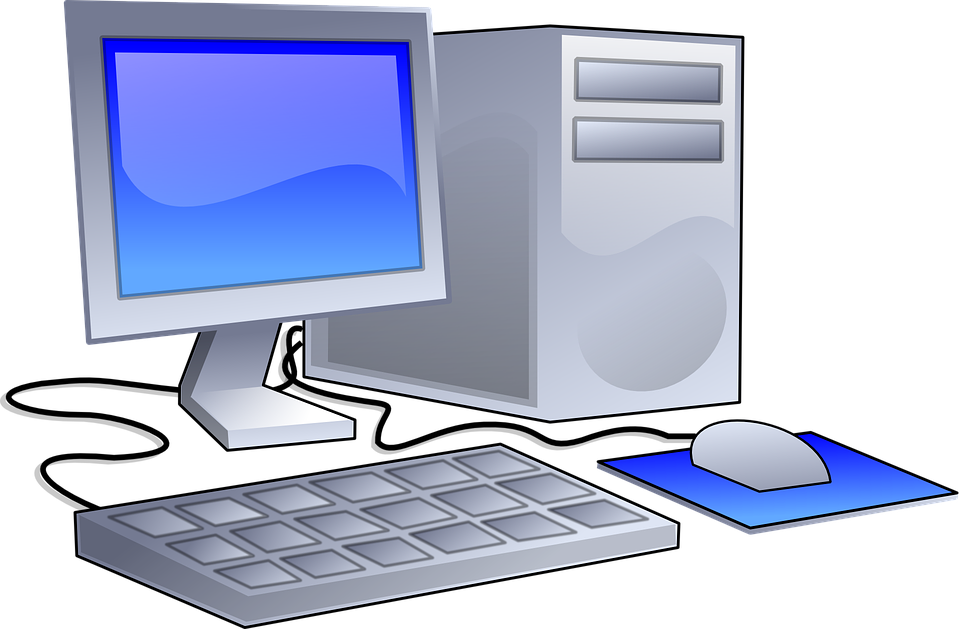 Idea!
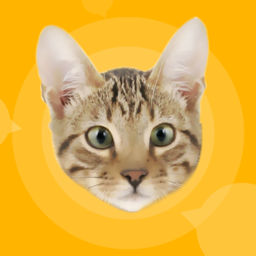 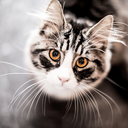 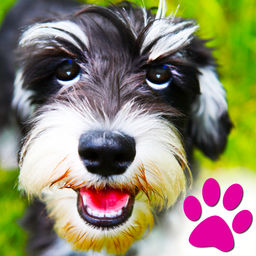 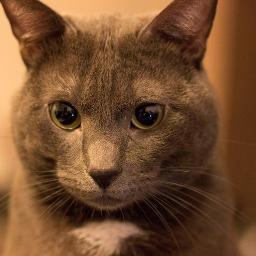 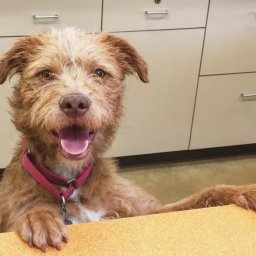 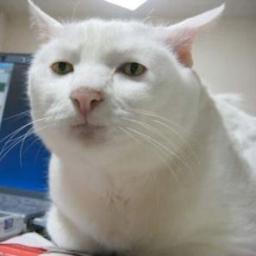 Maintain data sketch
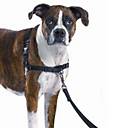 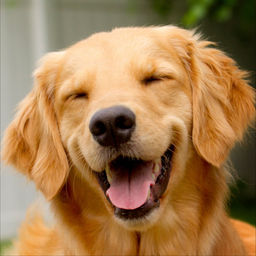 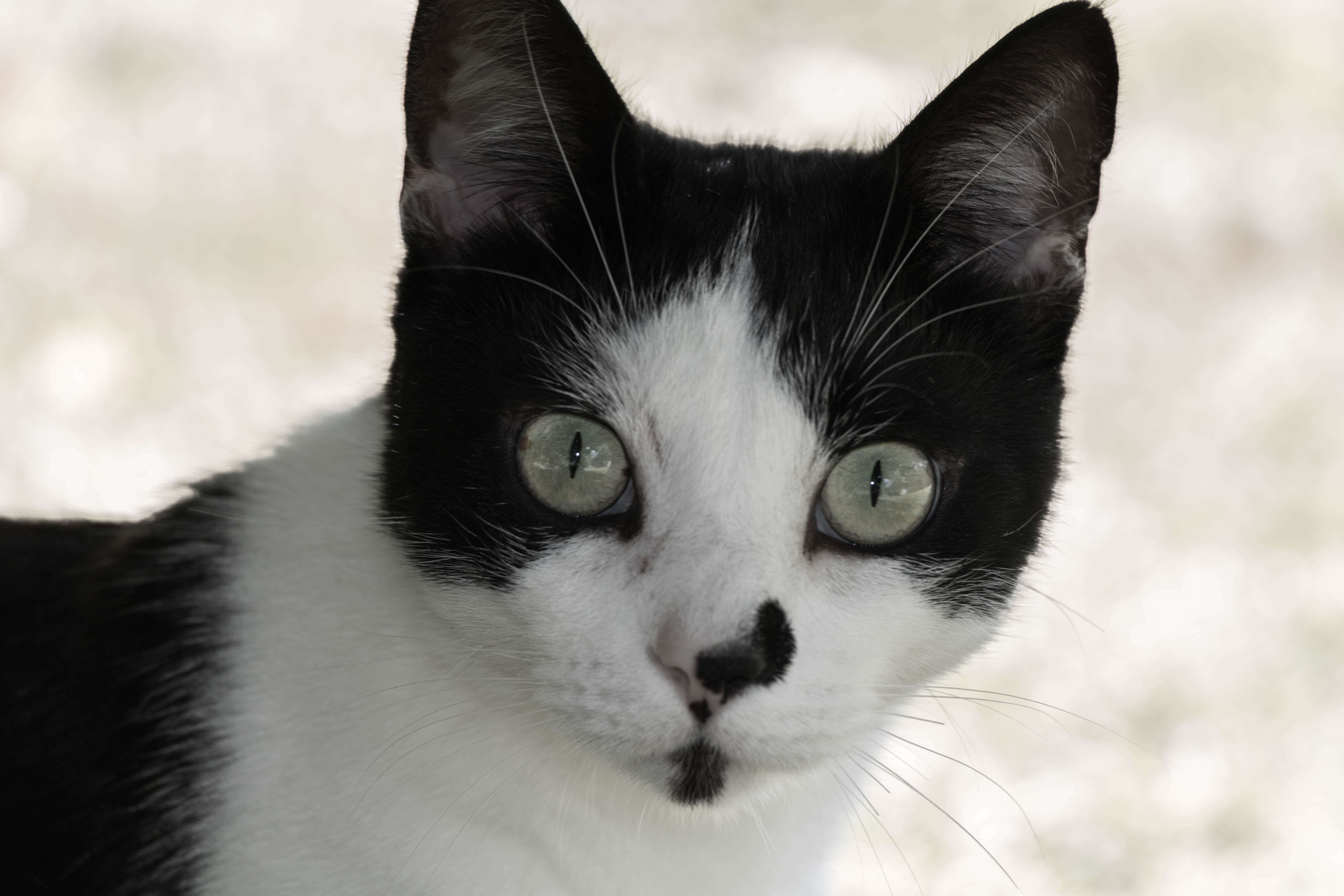 Desired properties
Fast to compute 
Preserve desired information
Preserve data privacy
Data Stream
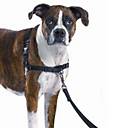 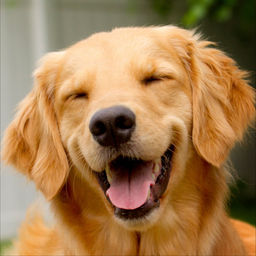 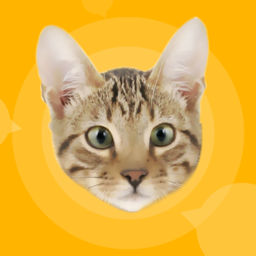 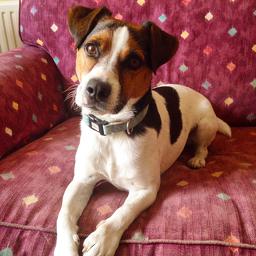 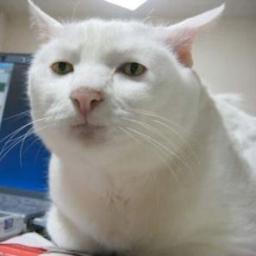 …
…
Nicolas Keriven
1/9
A very simple example
What information ?
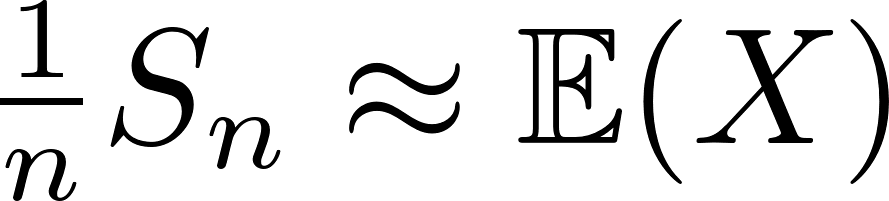 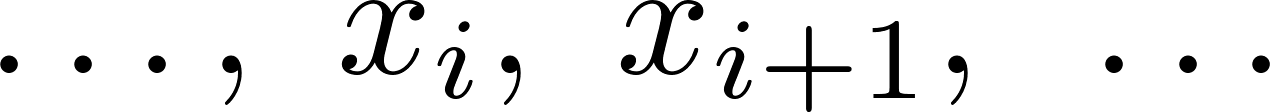 Capture the mean of the data

Memory use:

Update cost:
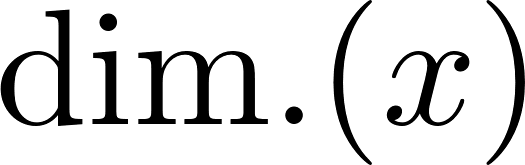 Sketch
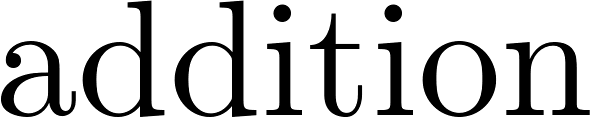 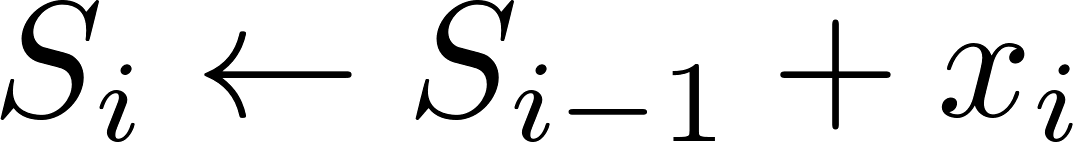 Data Stream
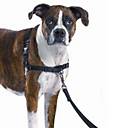 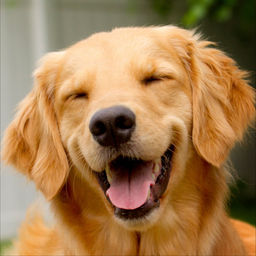 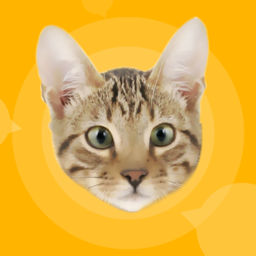 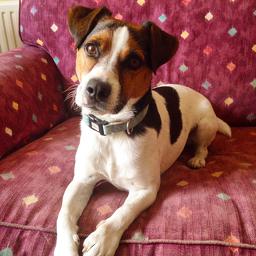 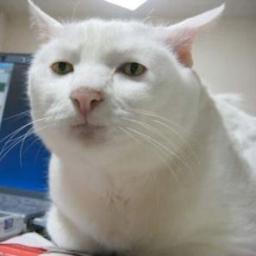 Can we learn something more useful ?
…
…
Nicolas Keriven
2/9
Random features
What information ?
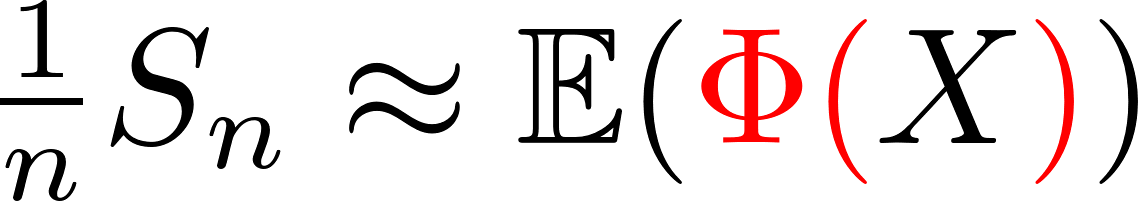 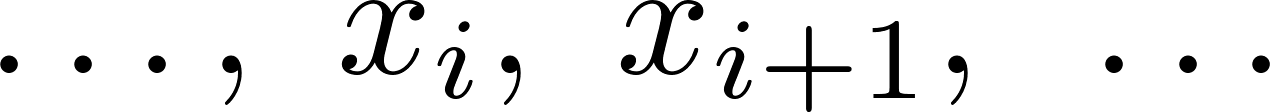 Capture generalized moments
Example: histograms…
Memory use:
Update cost:
Sketch
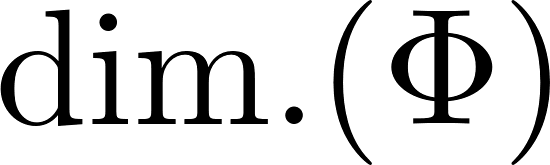 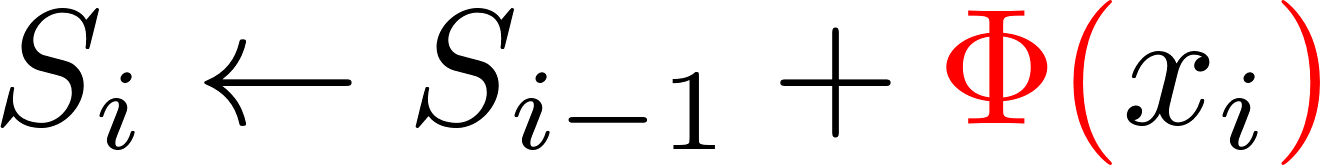 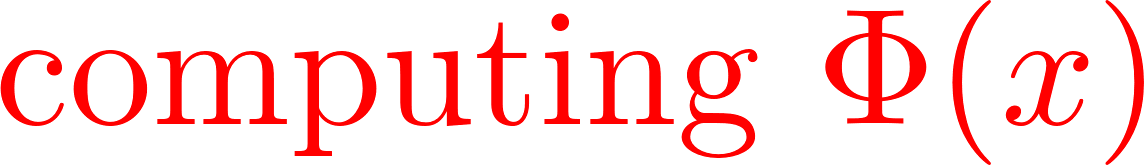 For the mathematicians…
In this talk…
With high probability, approx. the kernel mean (Gretton 2008): contains all info. about distrib. of
as random features (random projection + non-linearity)

With LightOn optical technology:
                                                     even for HD data
Energy efficient
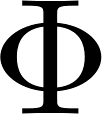 Data Stream
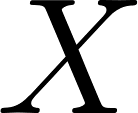 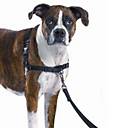 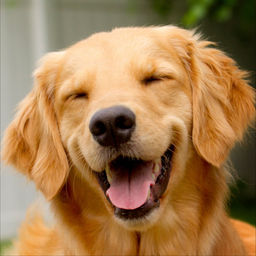 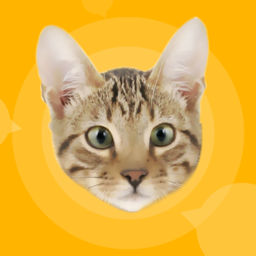 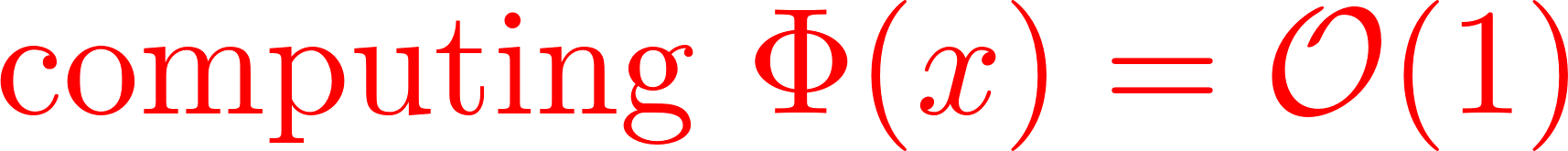 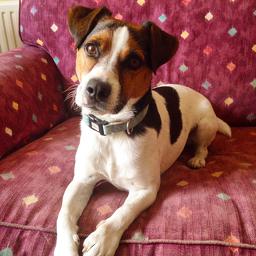 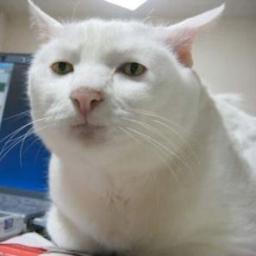 …
…
Nicolas Keriven
3/9
Application 1: Sketch clustering
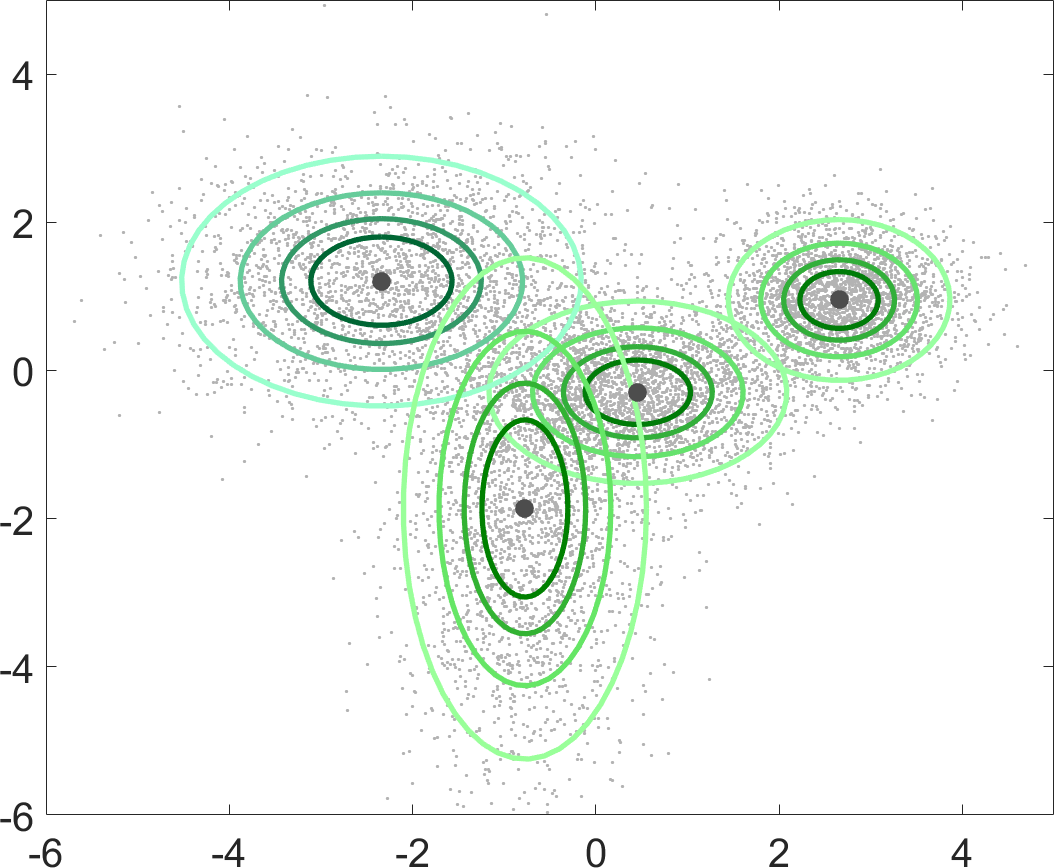 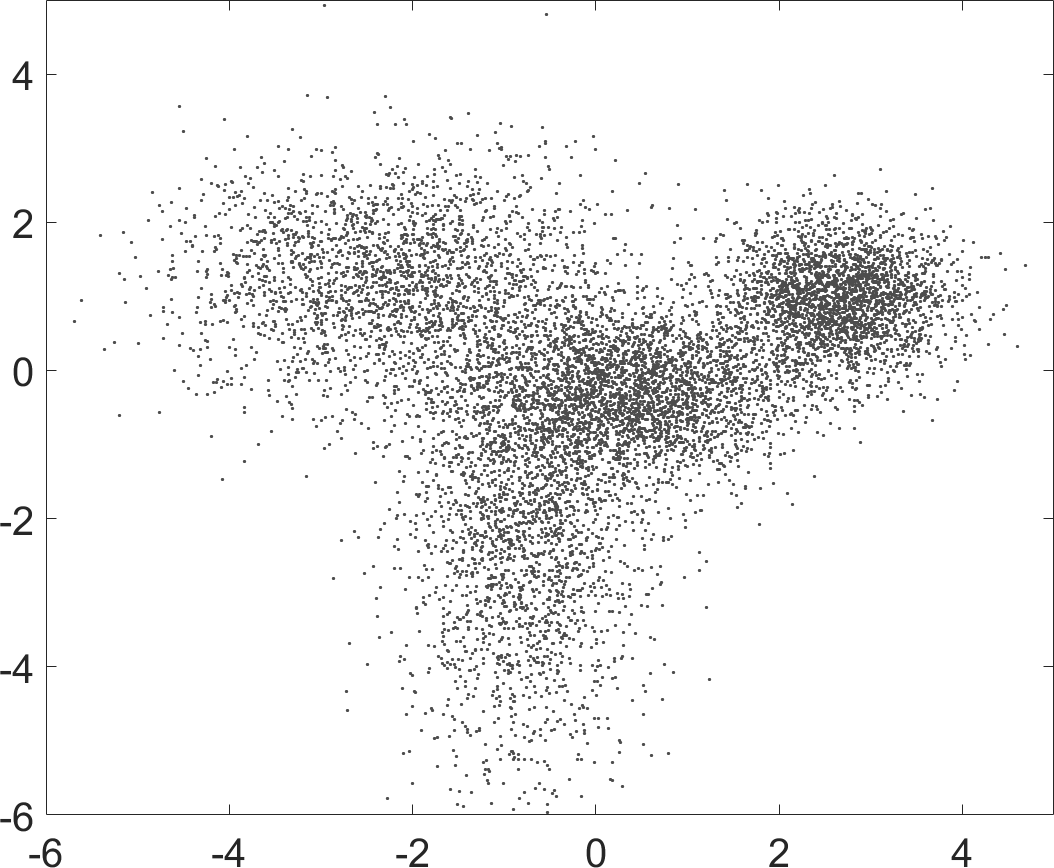 Moment matching
Sketching
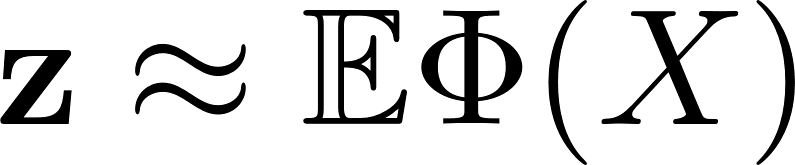 Theorem [Gribonval, Blanchard, K., Traonmilin 2017]

With sufficiently many random features, with high probability the moment matching method is successful for
K-means (mixtures of Diracs)
Mixture models learning (GMM,…)
Modelisation of the distribution of the data.
Proof: information-preservation techniques on the probability distribution of the data. 		Infinite-dimensional analysis !
Greedy heuristic for moment matching: Compressive Learning OMPR (CL-OMPR) [Keriven 2016]
12/10/2017
Nicolas Keriven
4/9
Result: Compressive k-means [Keriven et al 2017]
Mixture of Diracs = k-means
Application: Spectral clustering for MNIST classification [Uw 2001]
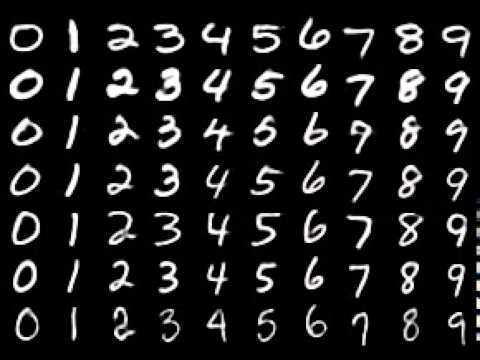 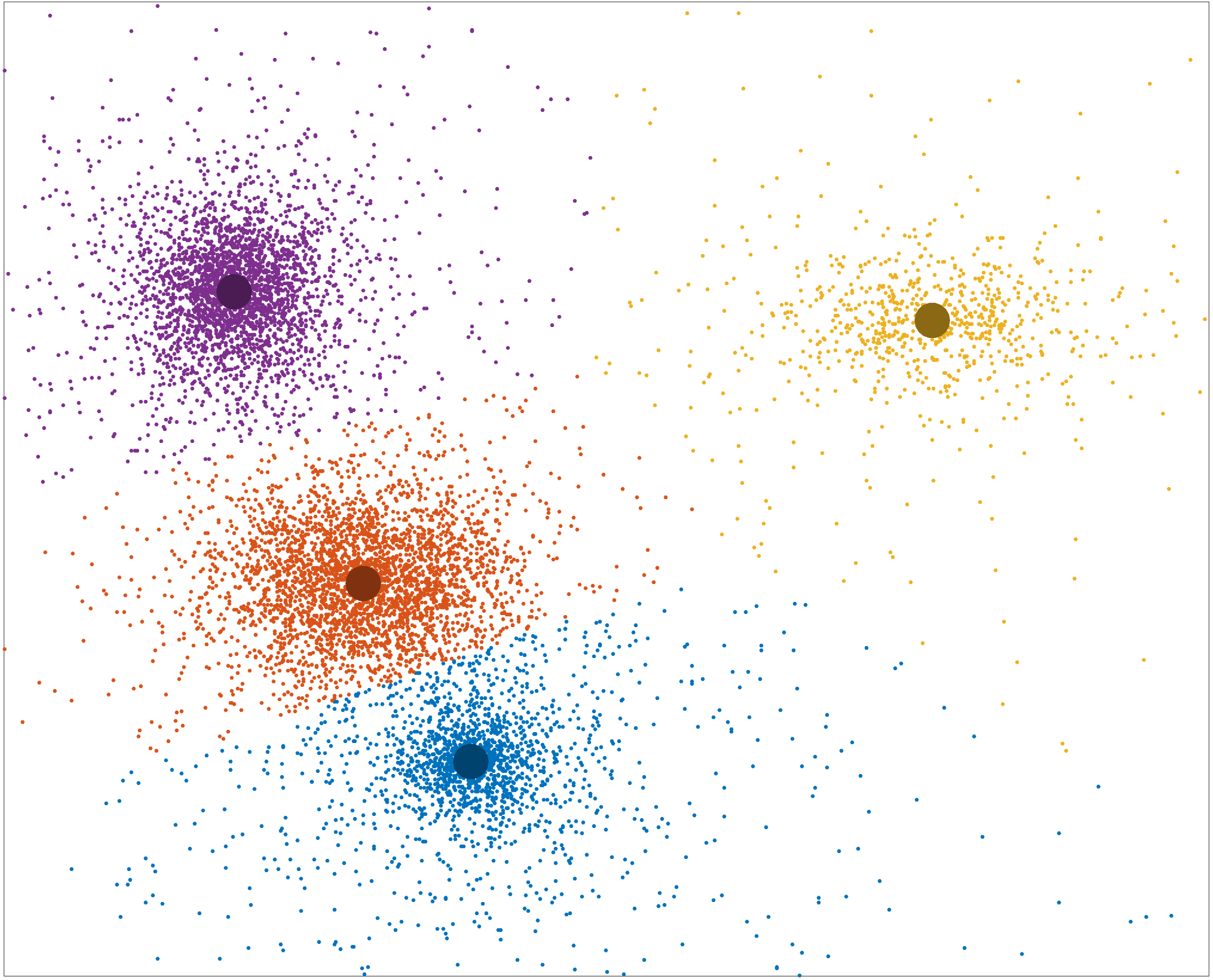 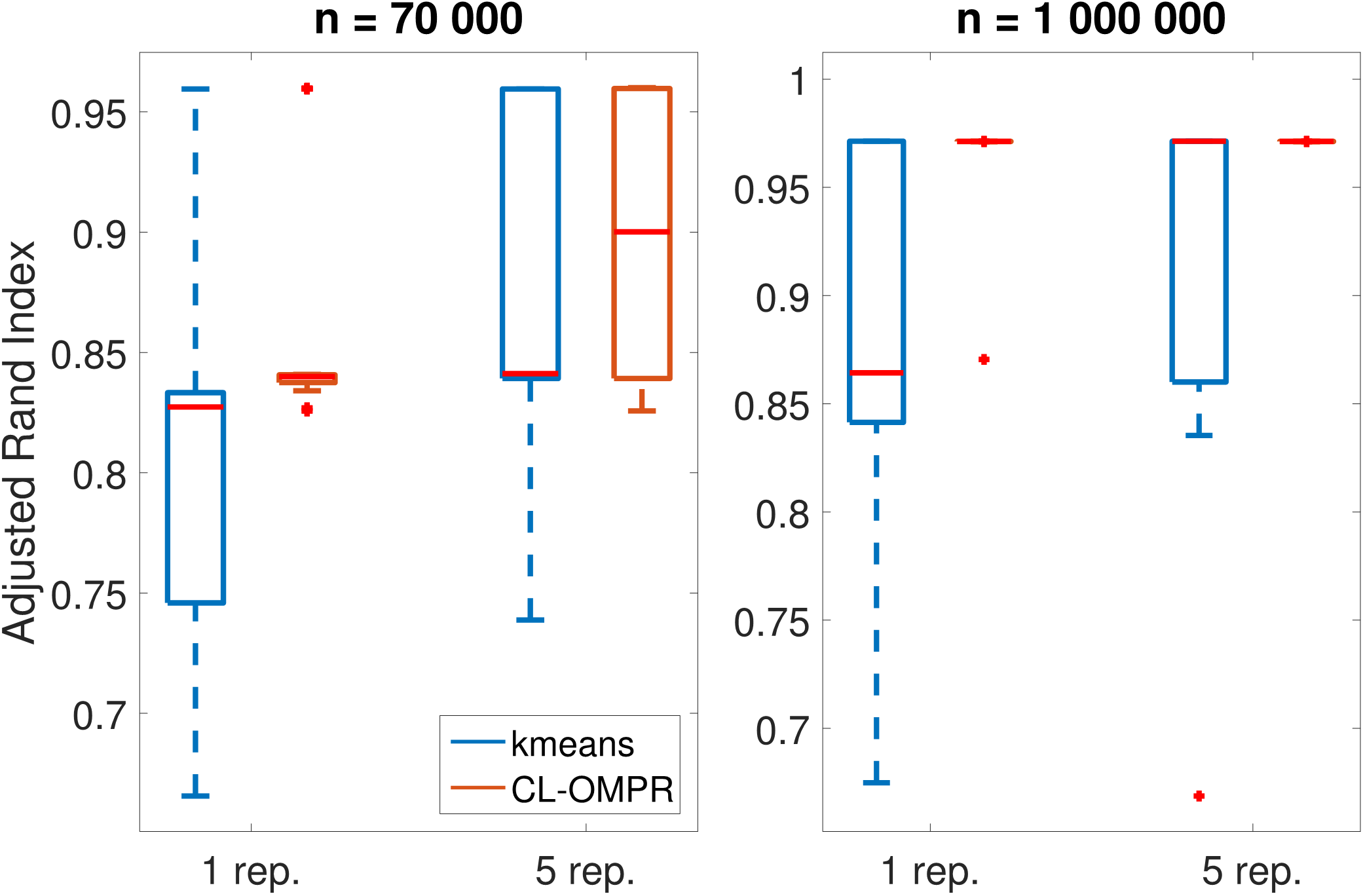 Classif. Perf.
On this example…
1 order of magnitude faster than k-means
4 orders of magnitude more memory efficient
Nicolas Keriven
5/9
Gaussian mixture models
d = 10, k = 20
GMM
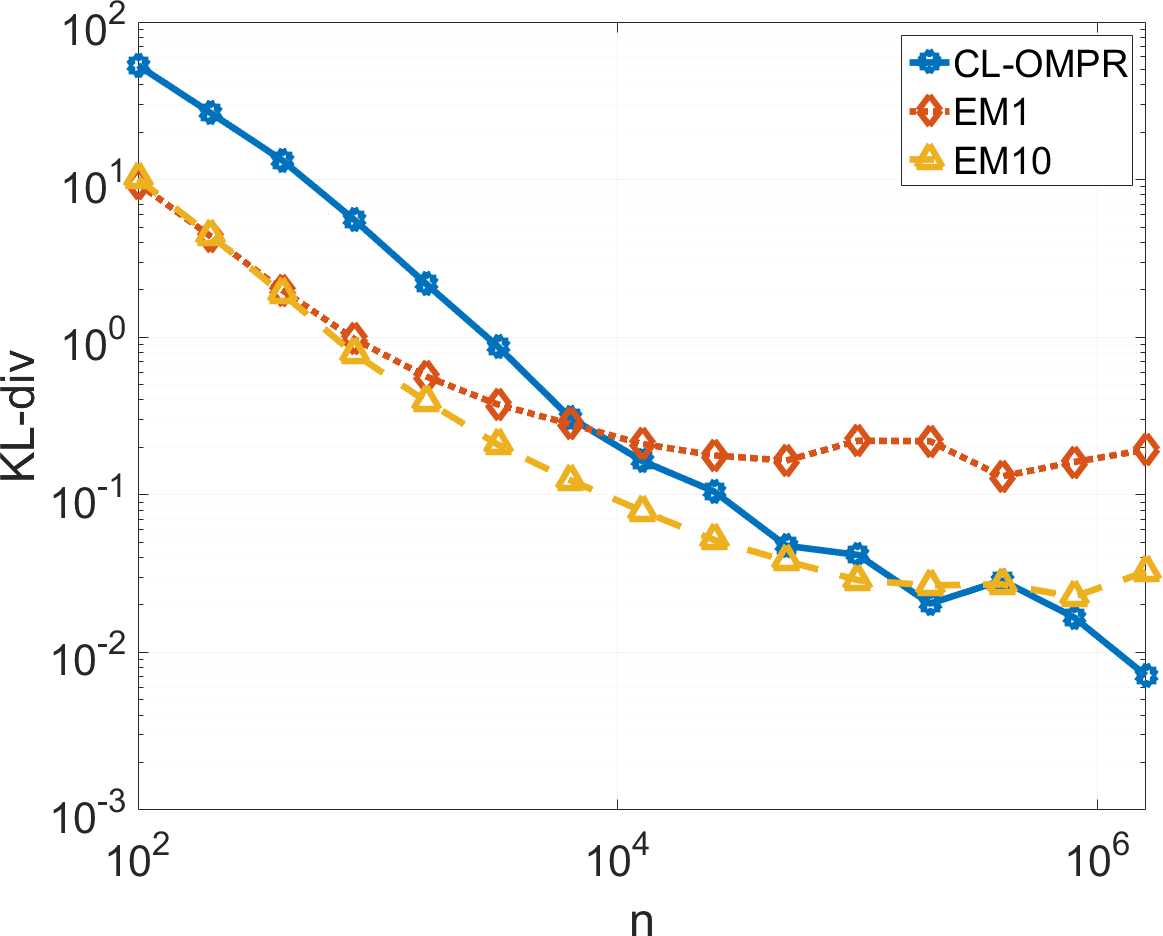 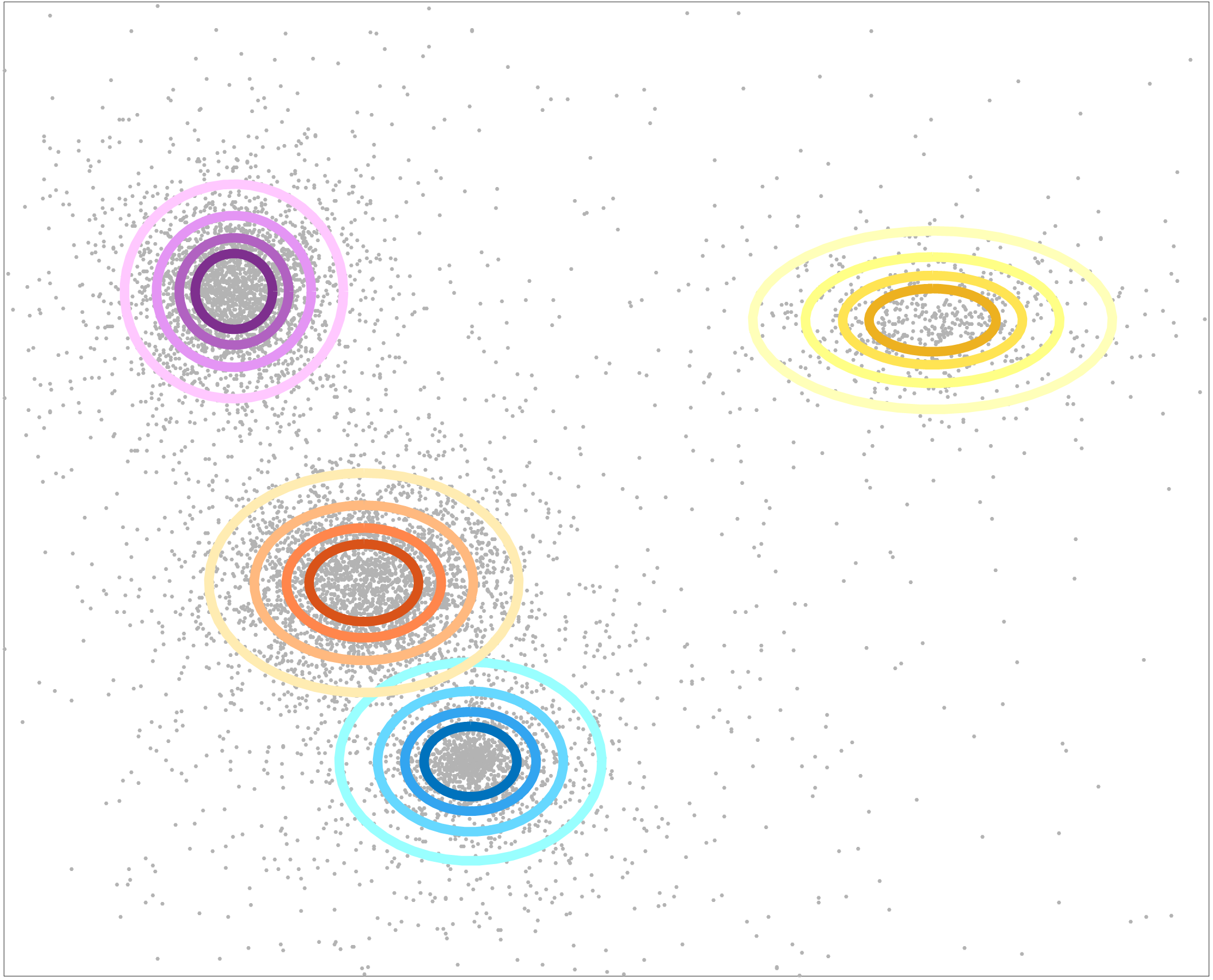 Error
Faster than EM
(VLFeat’s gmm)
Size of database
Application: speaker verification [Reynolds 2000] (d=12, k=64)
EM on 300 000 vectors : 29.53
20kB sketch computed on 50GB database: 28.96
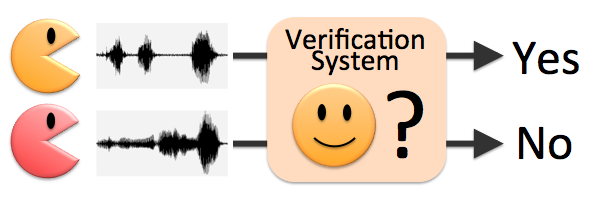 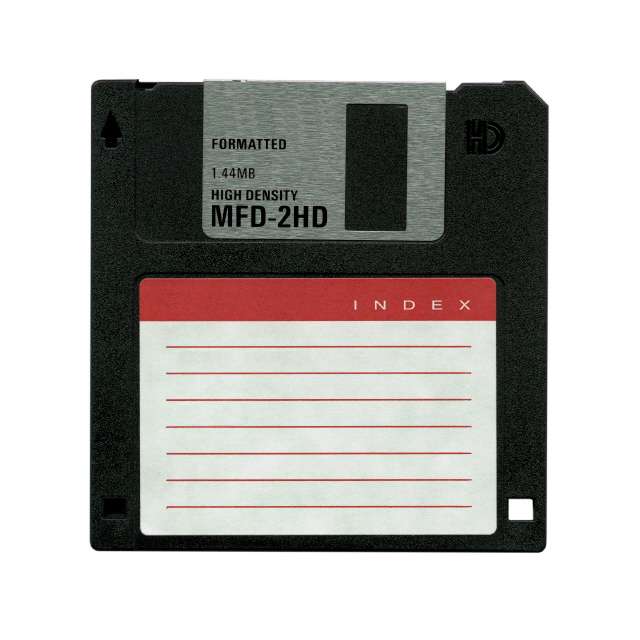 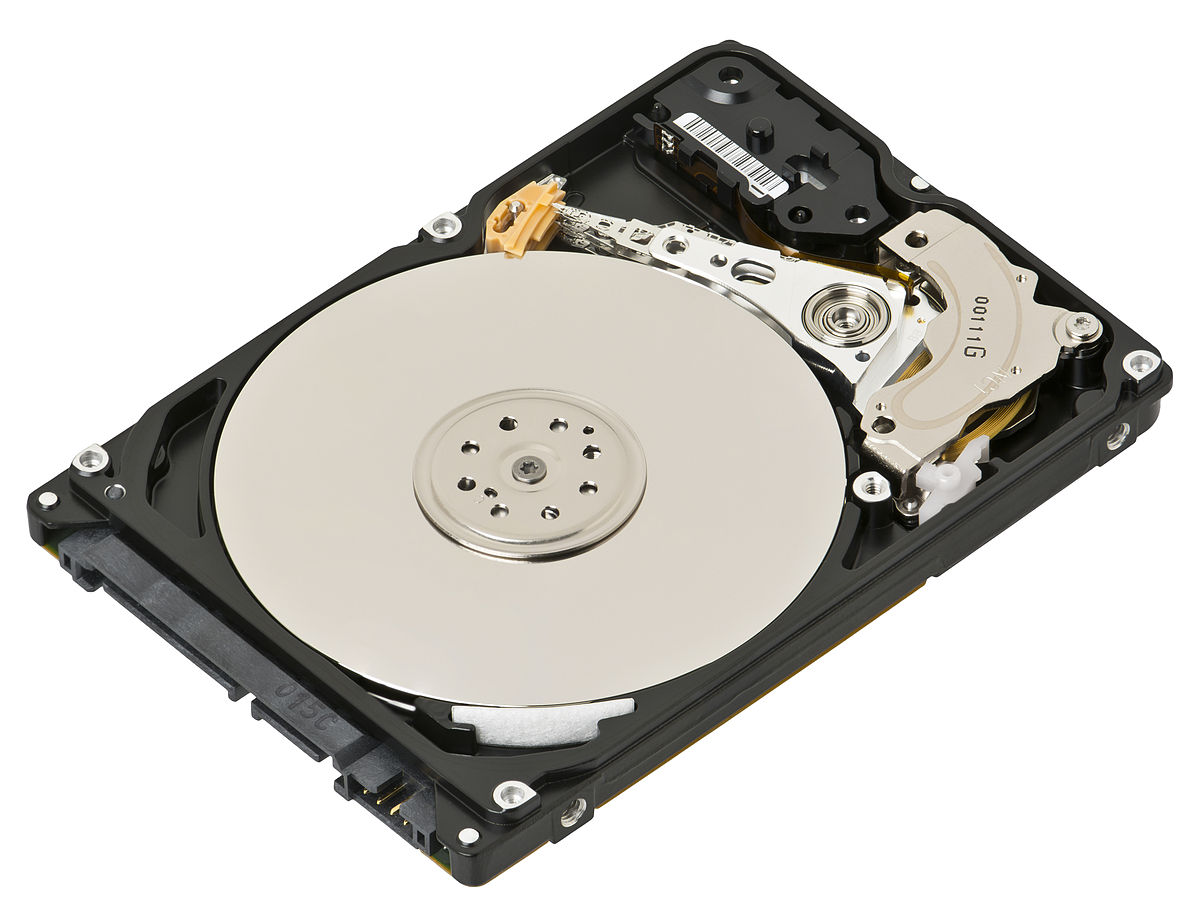 Nicolas Keriven
6/9
Audio Source separation [Keriven et al 2018]
Mixture of stable dist.
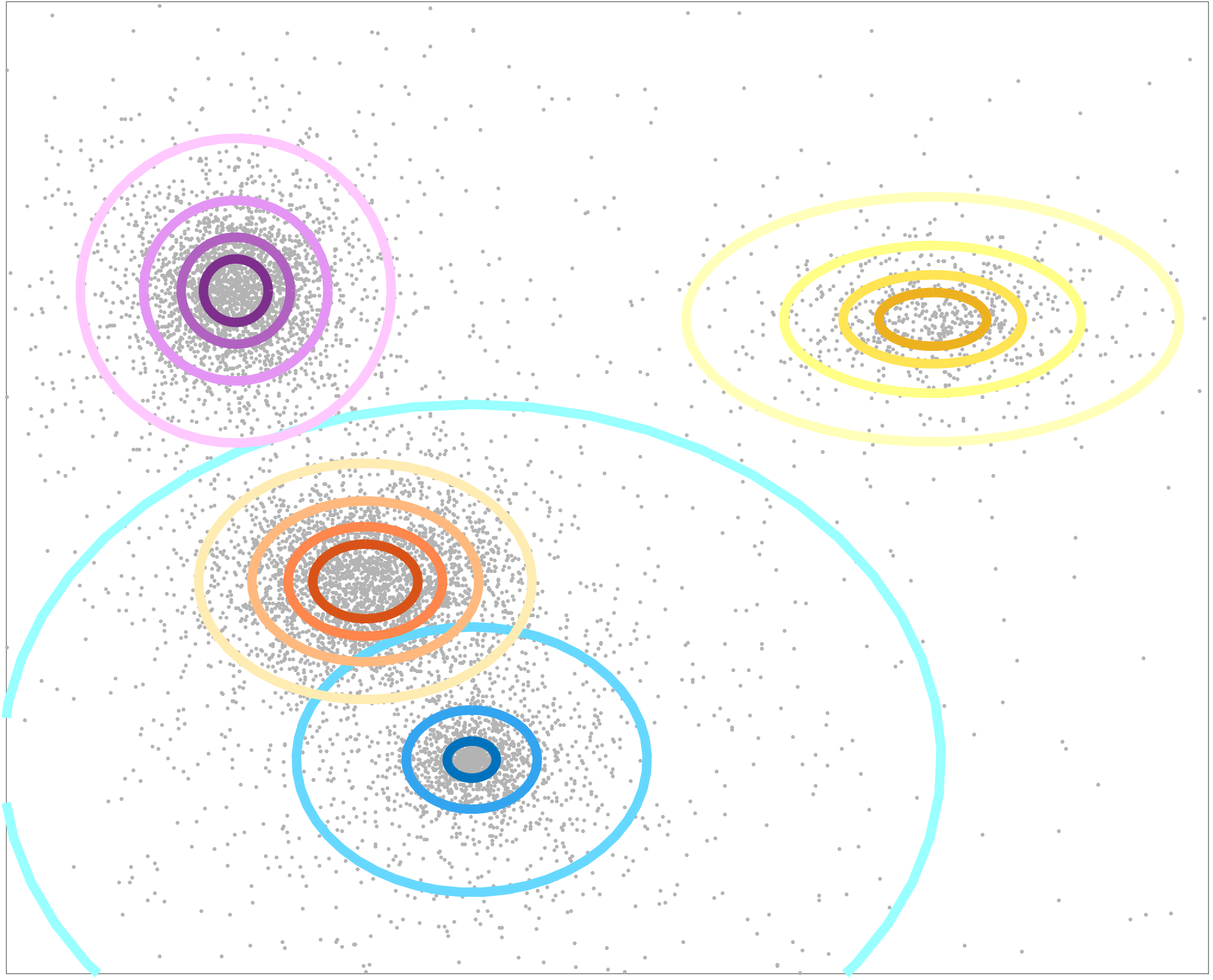 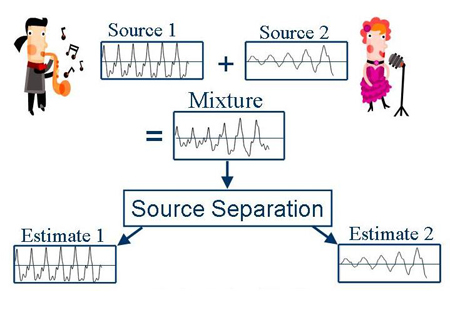 Application: audio source separation
Model: hybrid between rank-1 alpha-stable and Gaussian noise…
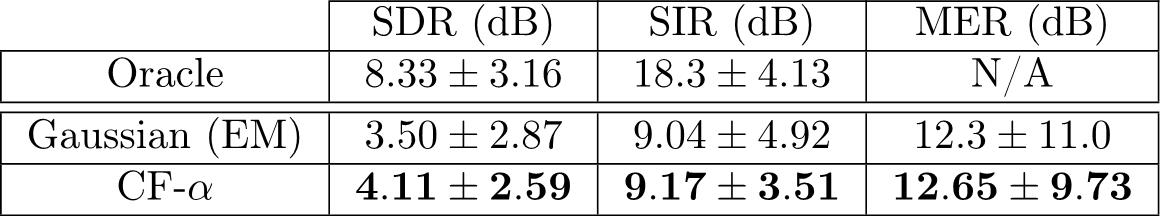 Nicolas Keriven
7/9
Application 2: Online change point detection
Online change point detection:
detect abrupt variations in a stream of data, by comparing two sketches.

Help detecting extreme events, or selecting which data to store (segmentation)

Applications in:
Video monitoring
Seismic data
Speech detection
…
12/10/2017
Nicolas Keriven
8/9
Application 2: Online change point detection
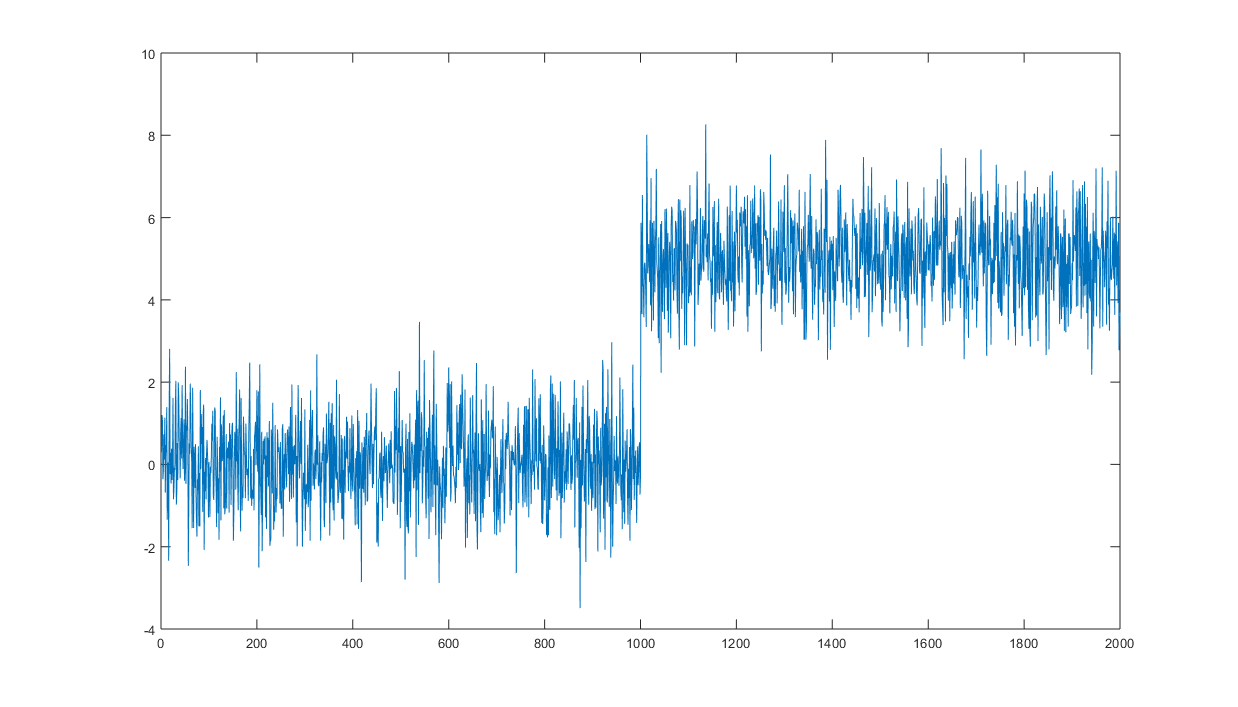 : detect variations in the mean of
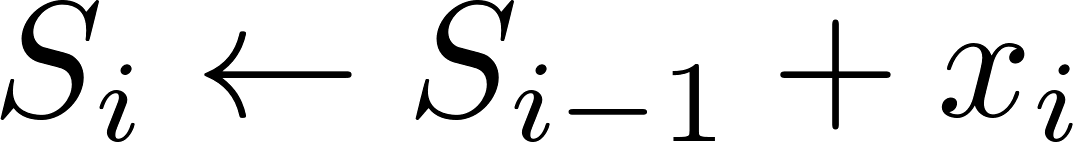 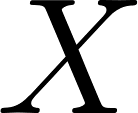 : detect variations in the mean of
= any change in distribution
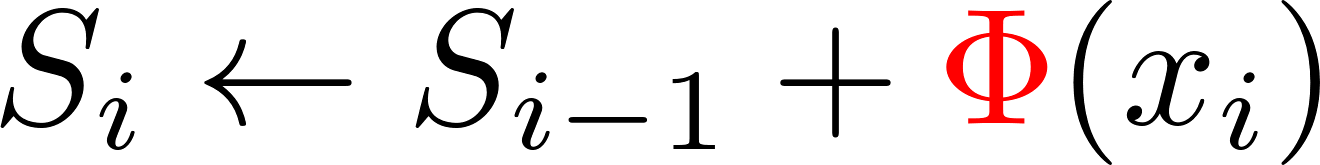 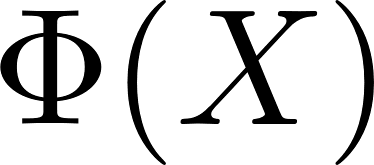 Theorem [Keriven2018]

With sufficiently many random features, with high probability, the online change point detection procedure detects any significant change in the distribution of samples.
Toy example: On a small laptop, no parallel computing, memory footprint < 5kb…
12/10/2017
Nicolas Keriven
8/9
Conclusion
« D’ici 2040, les besoins en espace de stockage mondial […] risquent d’excéder la production disponible globale de silicium » 
	Rapport Villani
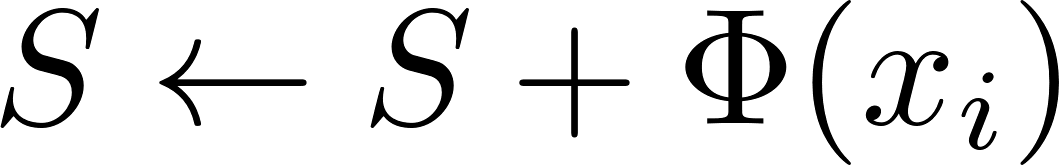 Online sketches: 

Handle streams of data, preserves data privacy

Using random features:
Capture all information about underlying probability distribution of data 
Can be computed extremely efficiently
Data Stream
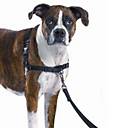 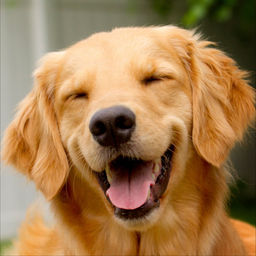 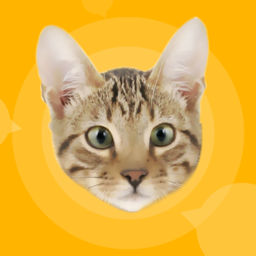 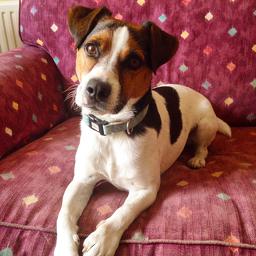 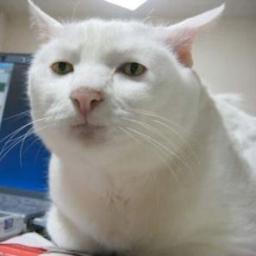 …
…
Nicolas Keriven
9/9
Thank you !
Keriven, Bourrier, Gribonval, Pérez. Sketching for Large-Scale Learning of Mixture Models Information & Inference: a Journal of the IMA, 2017. <arXiv:1606.02838>

Keriven, Tremblay, Traonmilin, Gribonval. Compressive k-means ICASSP, 2017.

Gribonval, Blanchard, Keriven, Traonmilin. Compressive Statistical Learning with Random Feature Moments. Preprint 2017. <arXiv:1706.07180>

Keriven. Sketching for Large-Scale Learning of Mixture Models. PhD Thesis.                <tel-01620815>

Code: sketchml.gforge.inria.fr
	        github: nkeriven
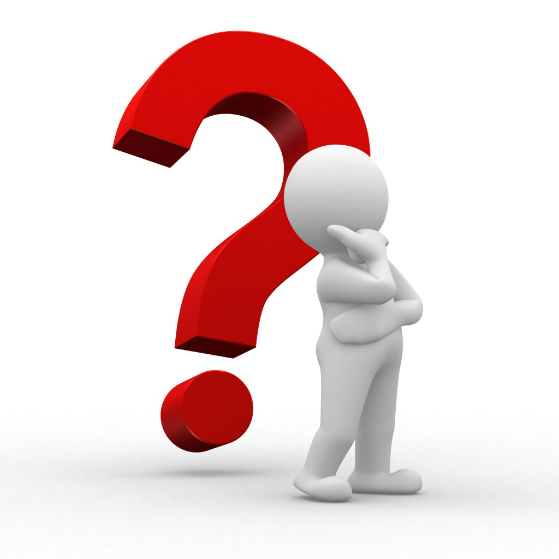 data-ens.github.io
Come to the colloquium!
Come to the Laplace seminars!
Nicolas Keriven